ЛЕКЦИЯ 2. СИСТЕМА УПРАВЛЕНИЯ ПЕРСОНАЛОМ (2)
1. Система управления: сущность и содержание.
2. Система управления персоналом.
3. Организационная структура системы управления персоналом.
4. Исследование системы управления персоналом.
5. Обеспечение системы управления персоналом.
1. Система управления: сущность и содержание
Система – комплекс элементов, находящихся во взаимодействии и единстве.
Система управления - совокупность взаимосвязанных управляемой и управляющей подсистем, взаимодействующих между собой и внешней средой и участвующих в процессе функционирования по достижению установленных целей.
Система управления организацией
Зависимость элементов обеспечивающей подсистемыв системе управления предприятия
2. Система управления персоналом
Система управления персоналом организации — система, в которой реализуются функции управления персоналом. 
Она включает подсистему общего и линейного руководства, а также ряд функциональных подсистем, специализирующихся на выполнении однородных функций
Система управления персоналом
1. Подсистема планирования и маркетинга персонала выполняет следующие функции: разработка кадровой политики и стратегии управления персоналом, анализ кадрового потенциала, анализ рынка труда, организацию кадрового планирования, планирование и прогнозирование потребности в персонале, организацию рекламы, поддержание взаимосвязи с внешними источниками, обеспечивающими организацию кадрами.
2. Подсистема управления и учета персонала осуществляет: организацию найма персонала, организацию собеседования, оценки, отбора и приема персонала, учет приема, перемещений, поощрений и увольнения персонала, профессиональную ориентацию и организацию рационального использования персонала, управление занятостью, делопроизводственное обеспечение системы управления персоналом.
3. Подсистема управления трудовыми отношениями проводит: анализ и регулирование групповых и личностных взаимоотношений, анализ и регулирование отношений руководства, управление производственными конфликтами и стрессами, социально-психологическую диагностику, соблюдение этических норм взаимоотношений, управление взаимодействием с профсоюзами.
4. Подсистема обеспечения нормальных условий труда выполняет такие функции, как соблюдение требований психофизиологии и эргономики труда, соблюдение требований технической эстетики, охраны труда и окружающей среды, военизированной охраны организации и отдельных должностных лиц.
5. Подсистема управления развитием персонала осуществляет: обучение, переподготовку и повышение квалификации, введение в должность и адаптацию новых работников, оценку кандидатов на вакантную должность, текущую периодическую оценку кадров, организацию рационализаторской и изобретательской деятельности, реализацию деловой карьеры и служебно-профессионального продвижения, организацию работы с кадровым резервом.
6. Подсистема управления мотивацией поведения персонала выполняет следующие функции: управление мотивацией трудового поведения, нормирование и тарификация трудового процесса, разработка систем оплаты труда, разработка форм участия персонала в прибылях и капитале, разработка форм морального поощрения персонала, организация нормативно-методического обеспечения системы управления персоналом.
7. Подсистема управления социальным развитием осуществляет: организацию общественного питания, управление жилищно-бытовым обслуживанием, развитием культуры и физического воспитания, обеспечение охраны здоровья и отдыха, обеспечение детскими учреждениями, управление социальными конфликтами и стрессами, организацию продажи продуктов питания и товаров народного потребления, организацию социального страхования.
8. Подсистема развития организационной структуры управления выполняет такие функции, как анализ сложившейся организационной структуры управления, проектирование новой организационной структуры управления, разработка штатного расписания, формирование новой организационной структуры управления, разработка и реализация рекомендаций по развитию стиля и методов руководства.
9. Подсистема правового обеспечения системы управления персоналом осуществляет: решение правовых вопросов трудовых отношений, согласование распорядительных и иных документов по управлению персоналом, решение правовых вопросов хозяйственной деятельности, проведение консультаций по юридическим вопросам.
10. Подсистема общего и линейного руководства осуществляет: управление организацией в целом, управление отдельными функциональными и производственными подразделениями. Функции этой подсистемы выполняют: руководитель организации, его заместители, руководители функциональных и производственных подразделений, их заместители, мастера, бригадиры.
11. Подсистема информационного обеспечения СУП выполняет следующие функции: ведение учета и статистики персонала, информационное и техническое обеспечение системы управления персоналом, обеспечение персонала научно-технической информацией, организация работы органов массовой информации организации, проведение патентно-лицензионной деятельности.
Система управления персоналом (по А.Я. Кибанову)
— это совокупность принципов и методов управления кадрами рабочих и служащих в организации.
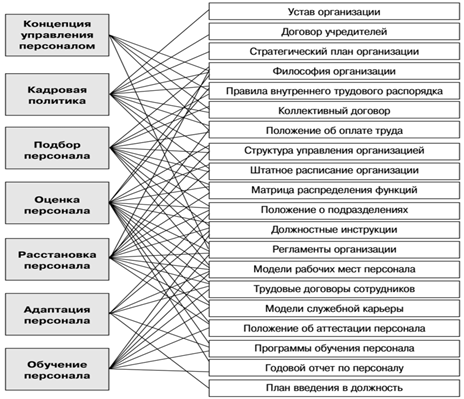 Концепции управления персоналом рассматривают рынок трудовых ресурсов, классификацию персонала по категориям и взаимосвязь подсистем.
Кадровая политика определяет генеральную линию и принципиальные установки в работе с персоналом на длительную перспективу.
Подбор персонала заключается в формировании резерва кадров на замещение вакантных рабочих мест.
Оценка персонала осуществляется для определения соответствия работника вакантной или занимаемой должности на основе разнообразных методов.
Расстановка персонала должна обеспечивать постоянное движение кадров исходя из результатов оценки потенциала, планируемой карьеры и наличия вакантных должностей.
Адаптация персонала — это процесс приспособления коллектива (индивидуума) к изменяющимся условиям внешней и внутренней среды организации, а также к рабочему месту.
Обучение персонала предназначено для обеспечения соответствия профессиональных знаний и умений работников современному уровню производства и управления.
3. Организационная структура системы управления персоналом
Конкретное построение службы управления персоналом и распределение должностных обязанностей между соответствующими подразделениями может варьировать в достаточно большом диапазоне, так как зависит от размеров организации и численности занятого на ней персонала, стиля и методов работы руководства компании, финансовых возможностей по содержанию штата управления.
Существуют определенные стандарты численности аппарата управления в зависимости от численности персонала для разных отраслей экономики.
Штаб служб управления персоналом
Структурная подчиненность кадровой службы руководителю по администрированию
Структурное подчинение службы управления персоналом в качестве штабного отдела общему руководству организации
Структурная подчиненность кадровой службы в качестве штабного органа высшему руководству
Организационное включение службы управления персоналом в руководство организацией
Этапы формирования внутренней оргструктуры СУП
- структуризация целей системы управления персоналом;
- определение состава функций управления, позволяющих реализовать цели системы;
- формирование состава подсистемы оргструктуры;
- установление связей между подсистемами оргструктуры;
- определение прав и ответственности подсистем;
- расчет трудоемкости функций и численности подсистем;
- построение конфигурации оргструктуры.
В процессе формирование связей между подсистемами оргструктуры должны четко фиксироваться: вид связи, ее содержание, периодичность, материальные носители.
Выделяют четыре вида структурной связи:
- линейное (непосредственное административное) подчинение;
- функциональное руководство (методическое обеспечение, консультирование смежного подразделения);
- соисполнительство (совместное выполнение работ);
- функциональное обслуживание (подготовка информации или иная работа смежного подразделения по обеспечению процесса принятия решения).
При распределении прав и ответственности между подсистемами оргструктуры важно соблюдать правило: для каждого исполнителя его права должны быть связаны с ответственностью того исполнителя, который обеспечивает реализацию этих прав.
4. Исследование СУП
Методы изучения состоянияСУП организации
1. Системный анализ служит методическим средством системного подхода к решению проблем совершенствования системы управления персоналом.
2. Метод декомпозиции позволяет расчленить сложные явления на более простые. Чем проще элементы, тем полнее можно изучить сущность организации. 
3. Метод последовательной подстановки позволяет изучить влияние на формирование системы управления персоналом каждого фактора в отдельности, под действием которого сложилось ее состояние, исключая действия других факторов. Факторы ранжируются, и отбираются наиболее существенные.
4. Метод сравнений позволяет сравнить существующую систему управления персоналом с подобной системой передовой организации, с нормативным состоянием или состоянием в прошлом периоде. 
5. Динамический метод предусматривает расположение данных в динамическом ряду и исключение из него случайных отклонений. Тогда ряд отражает устойчивые тенденции. Этот метод используется при исследовании количественных показателей, характеризующих СУП.
6. Метод структуризации целей предусматривает количественное и качественное обоснование целей организации в целом и целей системы управления персоналом с точки зрения их соответствия целям организации. 
7. Экспертно-аналитический метод совершенствования управления персоналом основывается на привлечении высококвалифицированных специалистов по управлению персоналом, управленческого персонала предприятия к этому процессу. 
8. Нормативный метод предусматривает применение системы нормативов, которые определяют состав и содержание функций по управлению персоналом: численность работников по функциям, тип организационной структуры, критерии построения структуры аппарата управления организации в целом и системы управления персоналом (норма управляемости, степень централизации функций, количество ступеней управления, число звеньев, размеры подразделений, порядок подчиненности и взаимосвязи подразделений), разделение и кооперацию труда руководителей и специалистов управления персоналом.
9. Параметрический метод - устанавливает функциональные зависимости между параметрами элементов производственной системы и системы управления персоналом для выявления степени их соответствия.
10. Функционально-стоимостный метод анализа. Этот метод позволяет выбрать такой вариант построения системы управления персоналом или выполнения той или иной функции управления персоналом, который требует наименьших затрат и является наиболее эффективным с точки зрения конечных результатов. 
11. Метод главных компонент позволяет отразить в одном показателе (компоненте) свойства десятков показателей. Это дает возможность сравнивать не множество показателей одной системы управления персоналом с множеством показателей другой подобной системы, а только один (1, 2, или 3-ю компоненту). 
12. Балансовый метод позволяет провести балансовые сопоставления, увязки. Например, сравнить результаты обработки фотографий рабочего дня и технологических карт выполнения управленческих операций и процедур с действительным фондом рабочего времени их выполнения.
13. Опытный метод базируется на опыте предшествующего периода данной системы управления персоналом и опыте другой аналогичной системы.
14. Метод аналогий заключается в применении организационных форм, которые оправдали себя в функционирующих системах управления персоналом со сходными (аналогичными) экономическими и организационными характеристиками. 
15. Блочный метод типизации подсистем линейно-функциональных и программно-целевых структур является эффективным методом использования типовых решений при совершенствовании управления персоналом. 
16. Метод творческих совещаний предполагает коллективное обсуждение направлений развития системы управления персоналом группой специалистов и руководителей.
17. Метод коллективного блокнота (“банка” идей) позволяет сочетать независимое выдвижение идей каждым экспертом с последующей их коллективной оценкой на совещании по поиску путей совершенствования системы управления персоналом.
18. Метод контрольных вопросов заключается в активизации творческого поиска решения задачи совершенствования системы управления персоналом с помощью заранее подготовленного списка наводящих вопросов. Форма вопросов должна быть такой, чтобы в них имелась “подсказка” о том, что и как следует сделать для решения задачи.
19. Метод 6-5-3 предназначен для систематизации процесса нахождения идей по развитию системы управления персоналом. Суть этого метода заключается в том, что каждый из шести членов экспертной группы пишет на отдельном листе бумаги по три идеи и передает их остальным членам группы, которые в свою очередь на основе уже предложенных вариантов пишут еще по три идеи и т.д. По окончании этой процедуры на каждом из шести листов будет записано по 18 вариантов решений, а всего будет 108 вариантов.
20. Морфологический анализ как метод является средством изучения всевозможных комбинаций вариантов организационных решений, предлагаемых для осуществления отдельных функций управления персоналом. Если записать столбиком все функции, а затем напротив каждой функции построчно указать все возможные варианты ее выполнения, то получим морфологическую таблицу. Идея этого метода заключается в том, чтобы разбить сложную задачу на мелкие подзадачи, которые легче решать по отдельности. При этом предполагается, что решение сложной задачи складывается из решения подзадач.
5. Обеспечение системы управления персоналом
1. Кадровое обеспечение СУП – это необходимый количественный и качественный состав работников кадровой службы организации.
2. Делопроизводственное обеспечение, т.е. организация работы с документами, обращающимися в системе управления персоналом (так например, каждое подразделение службы управления персоналом ведет  соответствующий документооборот, которая соответствует его функциональному назначению).
3. Информационное обеспечение - совокупность реализованных решений по объему, размещению и формам организации информации, циркулирующей в системе управления при ее функционировании. При проектировании и разработке информационного обеспечения системы управления наиболее актуальным является установление состава и структуры информации, необходимой и достаточной для принятой технологии управления. 
4. Техническое обеспечение системы управления персоналом организации – это комплекс технических средств – совокупность взаимосвязанных единым управлением и (или) автономных технических средств сбора, регистрации, накопления, передачи, обработки, вывода и представления информации, а также средств оргтехники.
5. Нормативно-методическое обеспечение СУП – это совокупность документов организационного, организационно-методического, организационно-распорядительного, технического, нормативно-технического, технико-экономического и экономического характера, а также нормативно-справочные материалы, устанавливающие нормы, правила, требования, характеристики, методы и другие данные, используемые при решении задач организации труда и управления персоналом и утвержденные в установленном порядке компетентным соответствующим органом или руководством организации.
Важными организационно-распорядительными документами являются:
• Правила внутреннего трудового распорядка,
• Коллективный договор, документы регламентирующие выполнение функций службы управления персоналом (положение по формированию кадрового резерва в организации; 
• Положение по организации адаптации работников;
• Рекомендации по организации подбора и отбора персонала;
• Положение по урегулированию взаимоотношений в коллективе;
• Положение по оплате и стимулированию труда;
• Инструкция по соблюдению правил техники безопасности).
Важнейшими внутренними организационно-регламентирующими документами являются:
• Положение о подразделении (отделе, бюро, группе и т.п.) – документ, регламентирующий деятельность какого-либо структурного подразделения;
• Должностная инструкция – документ, регламентирующий деятельность какого-либо должности, его функционала.
6. Правовое обеспечение СУП заключается в использовании средств и форм юридического воздействия на органы и объекты управления персоналом с целью достижения эффективной деятельности организации. В трудовом законодательстве преобладающее место занимают акты централизованного регулирования – Трудовой кодекс, постановления правительства РФ, акты Минтруда РФ.
Контрольные вопросы
1. Что такое «система управления персоналом», и какие подсистемы входят в ее состав?
2. Охарактеризуйте программу исследования системы управления персоналом?
3. Какие методы изучения состояния действующей системы управления персоналом организации существует?
4. От чего зависит численность кадровой службы? 
5. От чего зависит организационный статус кадровой службы?
6. Почему структурное местоположение кадровой службы может быть различным. Приведите примеры.
7. Зачем проводить исследование (анализ, диагностику) системы управления персоналом.
8. Какие из описанных методов исследования системы управления персоналом на Ваш взгляд легче применять.
9. Что входит в обеспечение системы управления персоналом.
10. Какие элементы обеспечение системы управления персоналом на Ваш взгляд являются наиболее значимыми. Ответ аргументируйте.